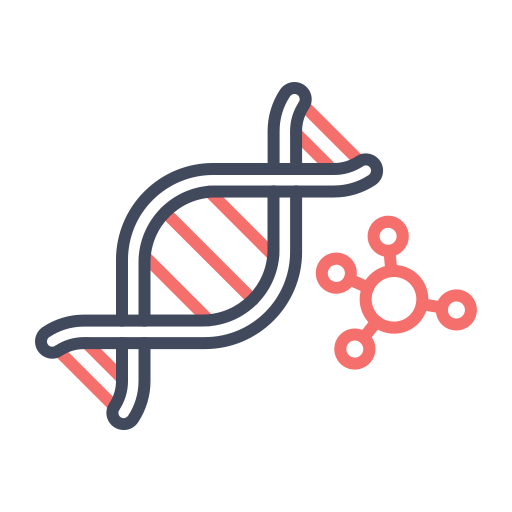 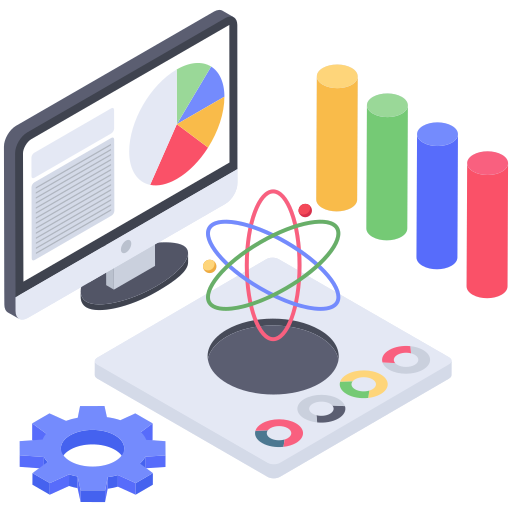 KHOA HỌC TỰ NHIÊN
KHOA HỌC TỰ NHIÊN
Lớp 8
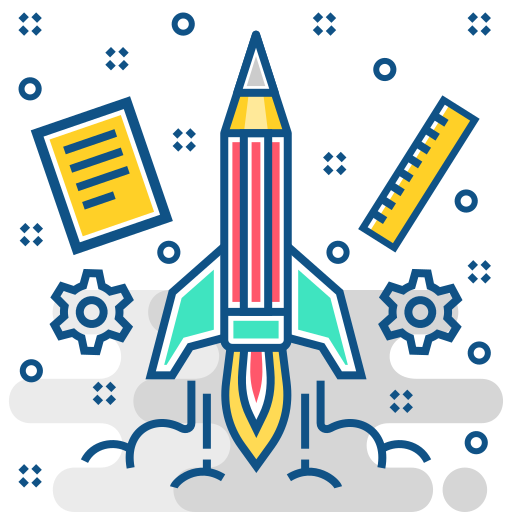 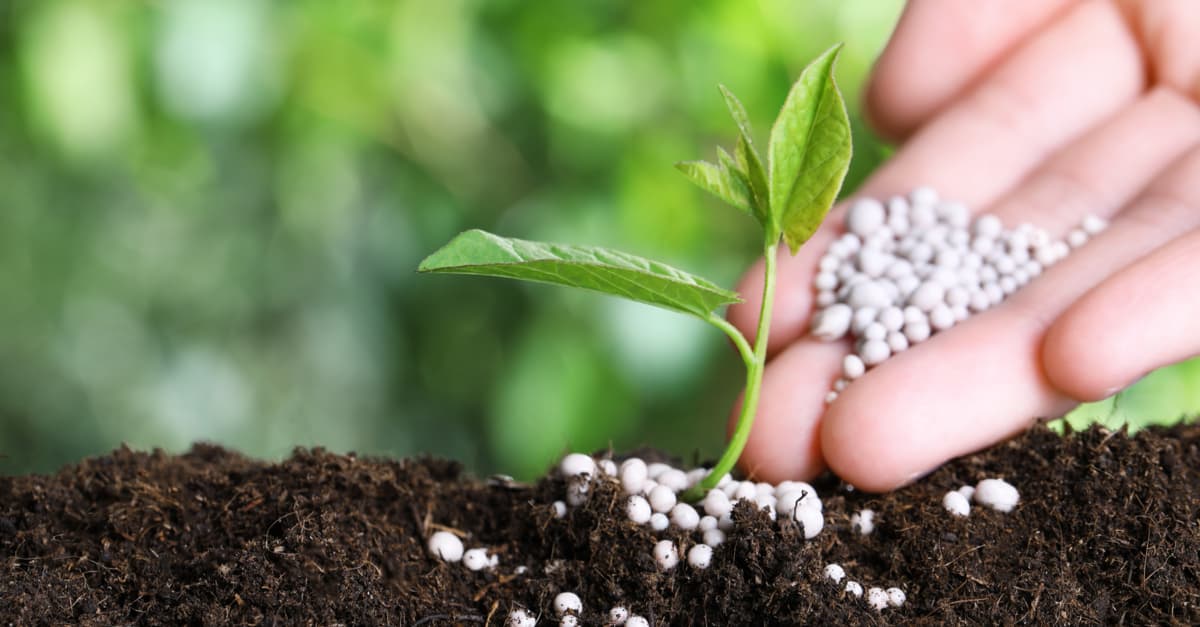 PHÂN BÓN HÓA HỌC
PHÂN BÓN HÓA HỌC
NỘI DUNG CHÍNH
NỘI DUNG CHÍNH
Phân bón hóa học
I.
Một số loại phân bón
II.
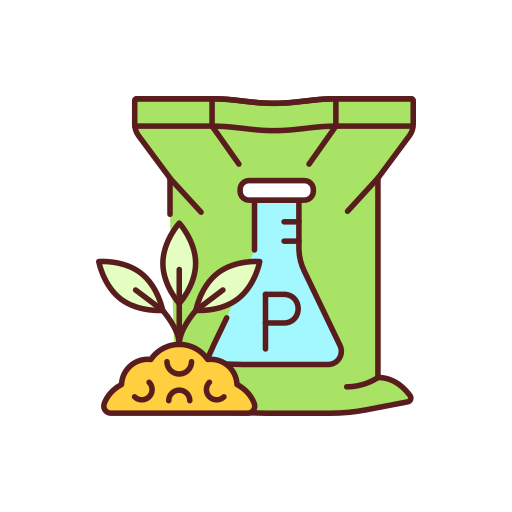 III.
Cách sử dụng phân bón
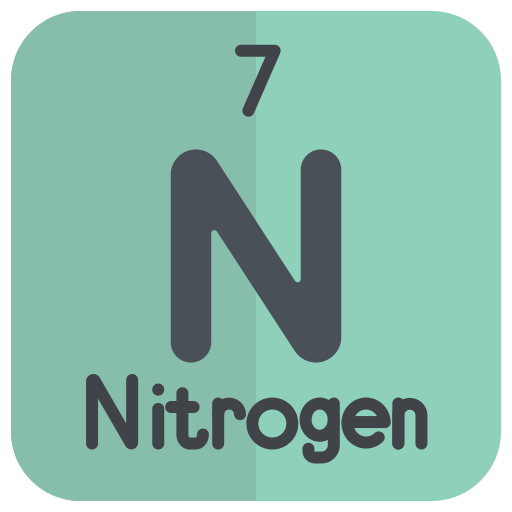 I.
NỘI DUNG CHÍNH
NỘI DUNG CHÍNH
Phân bón hóa học
Phân bón hóa học là những hóa chất chứa các nguyên tố dinh dưỡng, được bón cho cây. 
 Nâng cao năng suất cây trồng.
đa lượng
Cấu tạo tế bào.
Nguyên tố dinh dưỡng
trung lượng
Điều chỉnh các hoạt động.
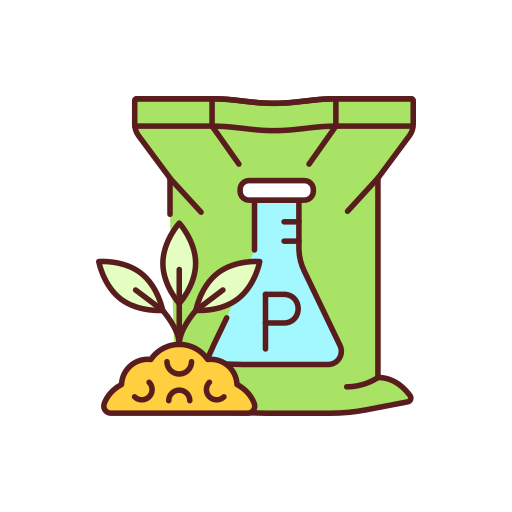 Tăng khả năng chống chọi.
vi lượng
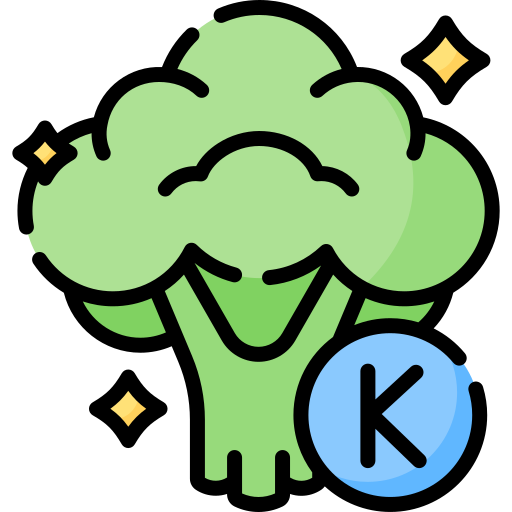 Một số loại phân bón
II.
III.
Cách sử dụng phân bón
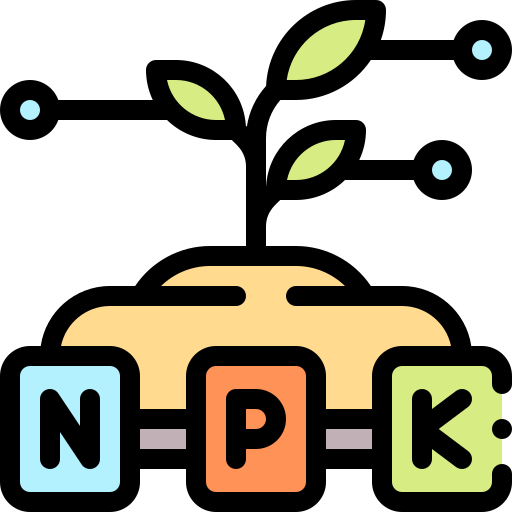 I.
Phân bón hóa học
Vai trò của một số nguyên tố đa lượng đối với cây trồng
I.
Phân bón hóa học
Nguyên tố trung lượng 
(Ca, Mg, S...)
kích thích quá trình sinh trưởng, trao đổi chất.
Nguyên tố vi lượng 
(Zn, Mn, Fe,...)
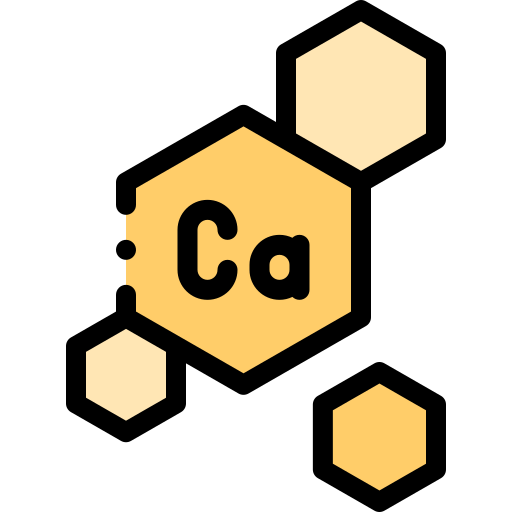 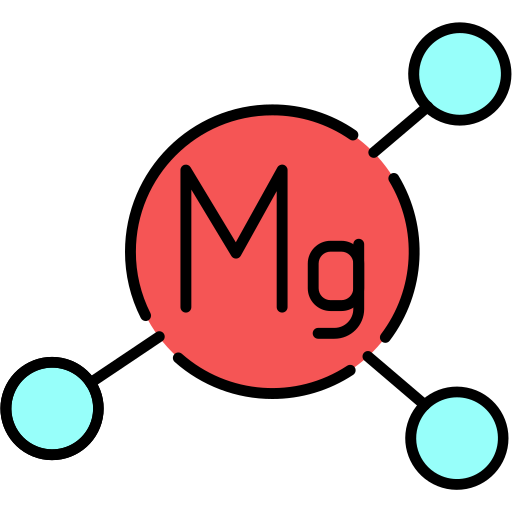 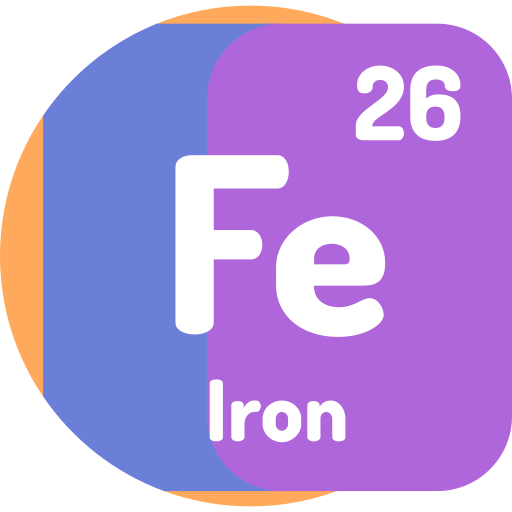 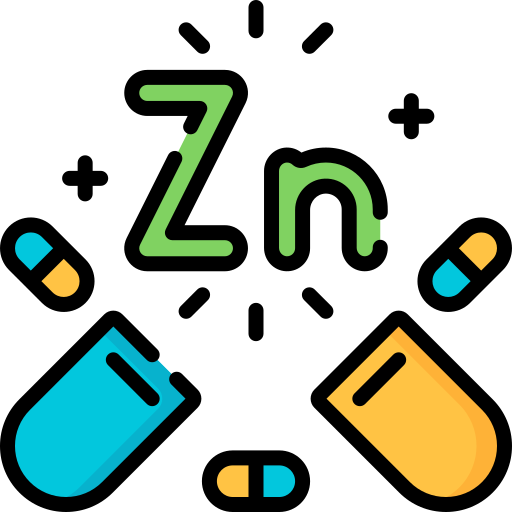 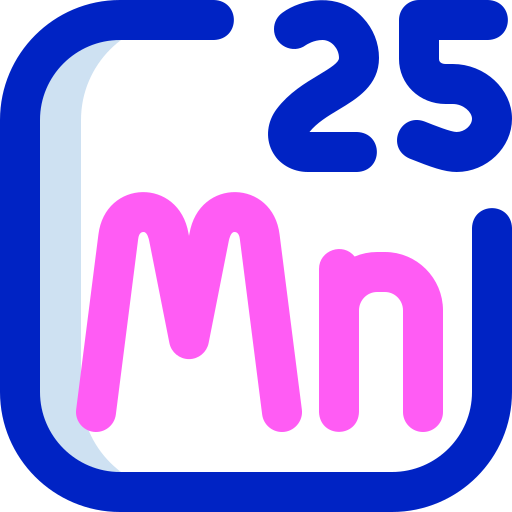 [Speaker Notes: Câu hỏi:
Điền vào chỗ trống hoàn thành phát biểu về phân bón hóa học.
Sắp xếp các nguyên tố dinh dưỡng vào nhóm phù hợp.
Nguyên tố đa lượng: N, P, K.
Nguyên tố trung lượng: Mg, Ca.
Nguyên tố vi lượng: Cu, Mn, Zn.]
I.
NỘI DUNG CHÍNH
NỘI DUNG CHÍNH
Phân bón hóa học
1. Phân bón hóa học là gì?
2. Sắp xếp các nguyên tố sau vào nhóm nguyên tố dinh dưỡng phù hợp:  nitrogen, magnesium, manganese, copper, phosphorus, potassium, calcium, zinc.
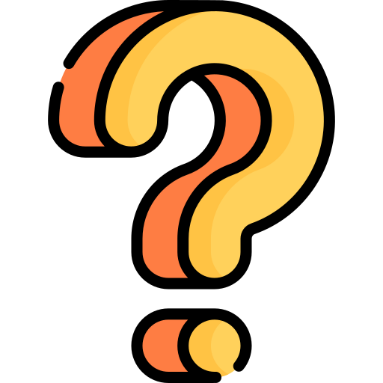 Một số loại phân bón
II.
III.
Cách sử dụng phân bón
[Speaker Notes: Câu hỏi:
Điền vào chỗ trống hoàn thành phát biểu về phân bón hóa học.
Sắp xếp các nguyên tố dinh dưỡng vào nhóm phù hợp.
Nguyên tố đa lượng: N, P, K.
Nguyên tố trung lượng: Mg, Ca.
Nguyên tố vi lượng: Cu, Mn, Zn.]
I.
NỘI DUNG CHÍNH
NỘI DUNG CHÍNH
Phân bón hóa học
1. Phân bón hóa học là những hóa chất chứa các nguyên tố dinh dưỡng, được bón cho cây  nâng cao năng suất cây trồng.
2. Phân loại các nguyên tố dinh dưỡng:
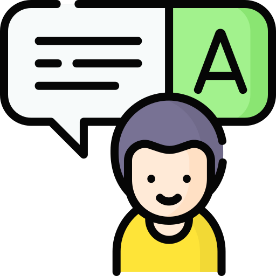 Đa lượng
Trung lượng
Vi lượng
Magnesium (Mg)
Calcium (Ca)
Manganese (Mn)
Copper (Cu)
Zinc (Zn)
Nitrogen (N)
Phosphorus (P)
Potassium (K)
Một số loại phân bón
II.
III.
Cách sử dụng phân bón
[Speaker Notes: Câu hỏi:
Điền vào chỗ trống hoàn thành phát biểu về phân bón hóa học.
Sắp xếp các nguyên tố dinh dưỡng vào nhóm phù hợp.
Nguyên tố đa lượng: N, P, K.
Nguyên tố trung lượng: Mg, Ca.
Nguyên tố vi lượng: Cu, Mn, Zn.]
NỘI DUNG CHÍNH
NỘI DUNG CHÍNH
Phân bón hóa học
I.
Một số loại phân bón
II.
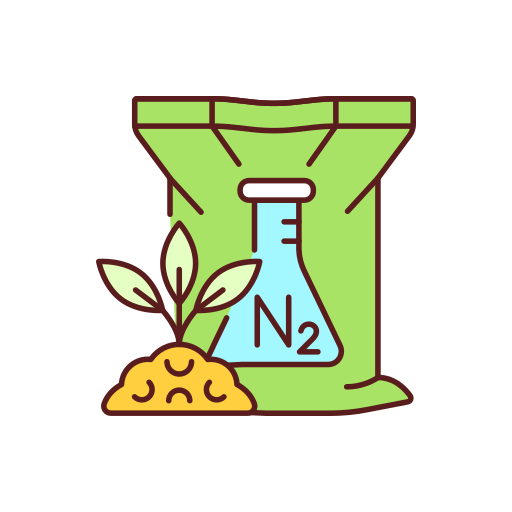 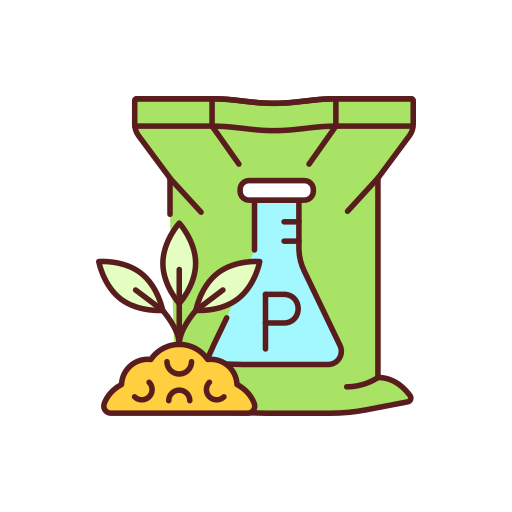 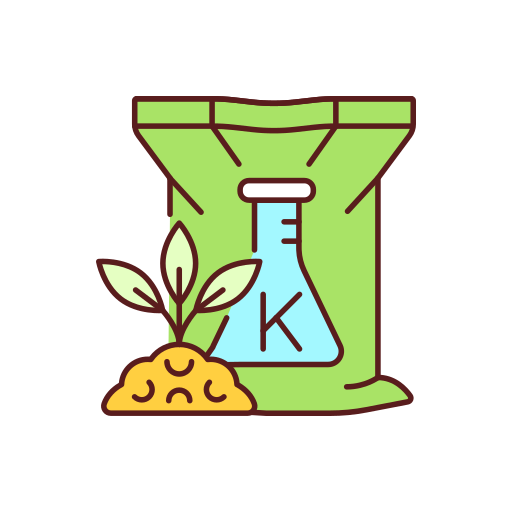 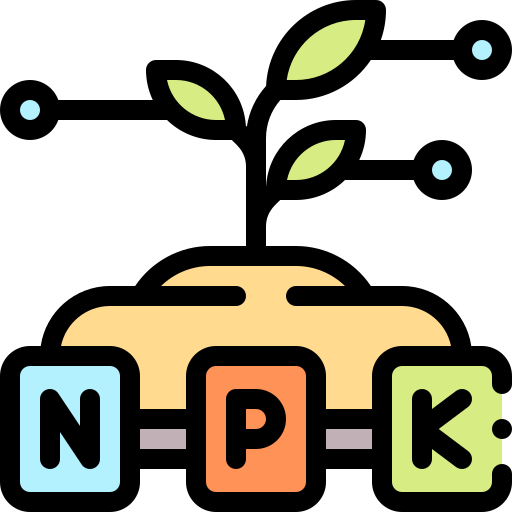 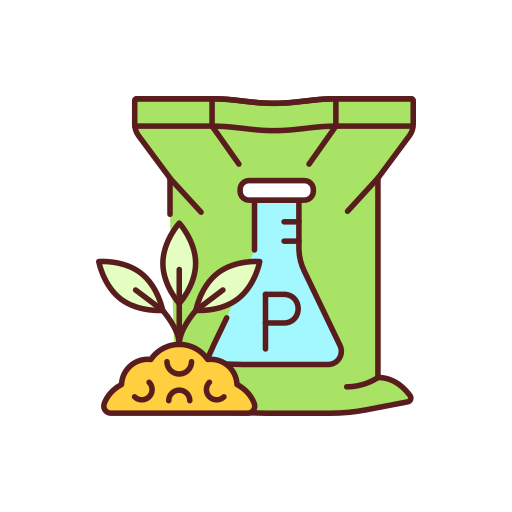 III.
Cách sử dụng phân bón
II.
Một số loại phân bón
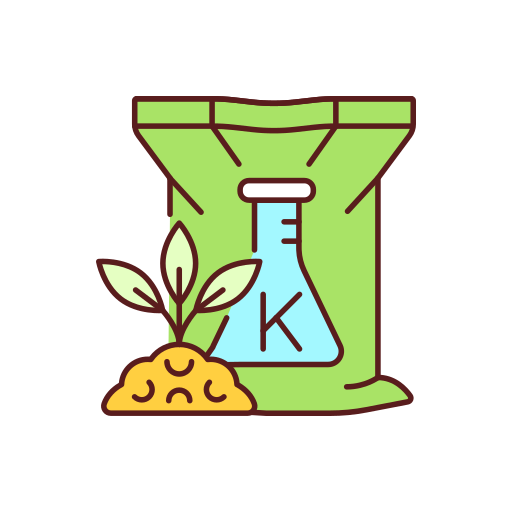 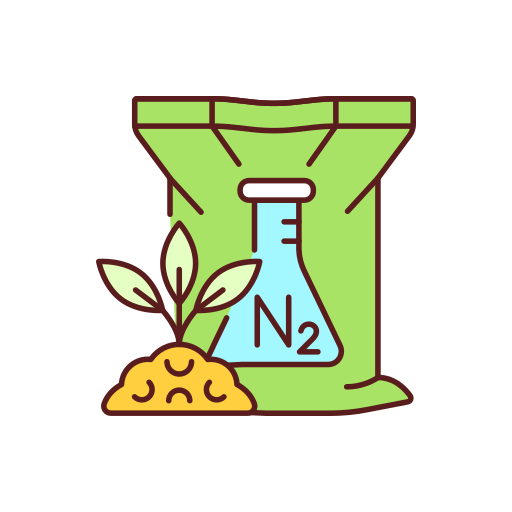 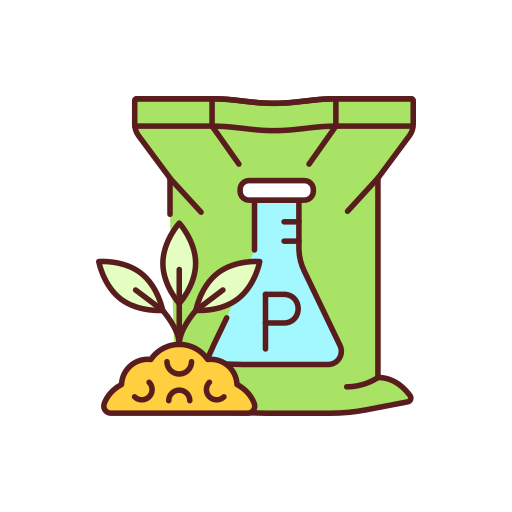 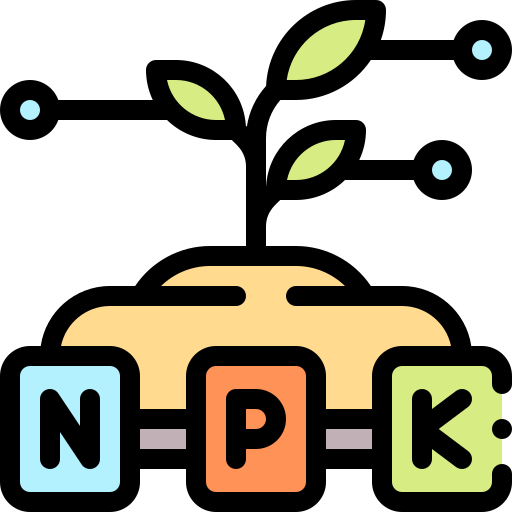 Phân kali
Phân NPK
Phân đạm
Phân lân
II.
Một số loại phân bón
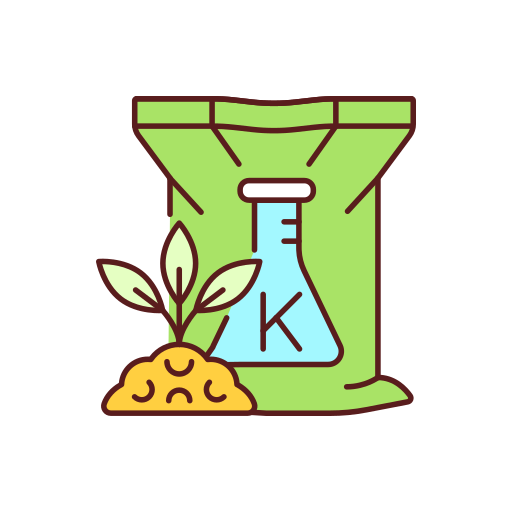 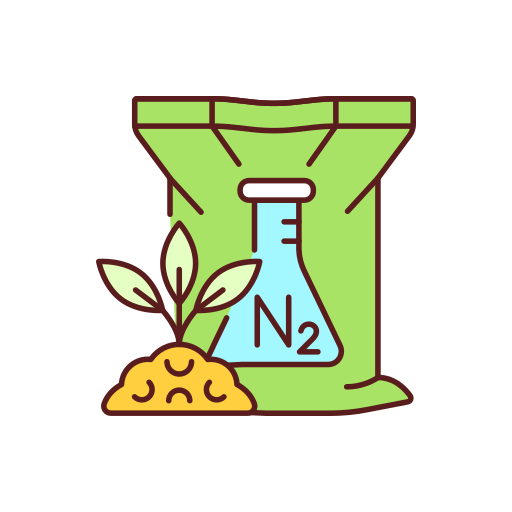 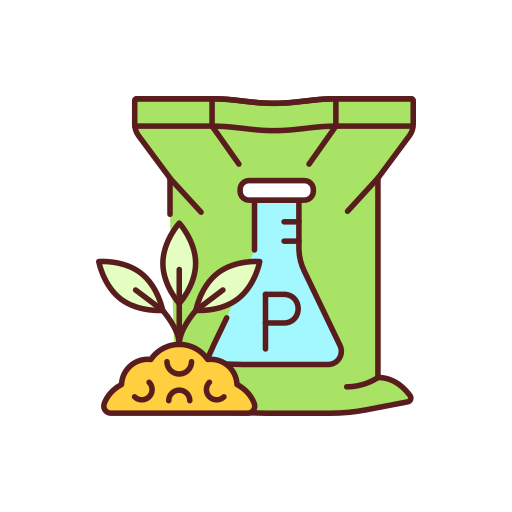 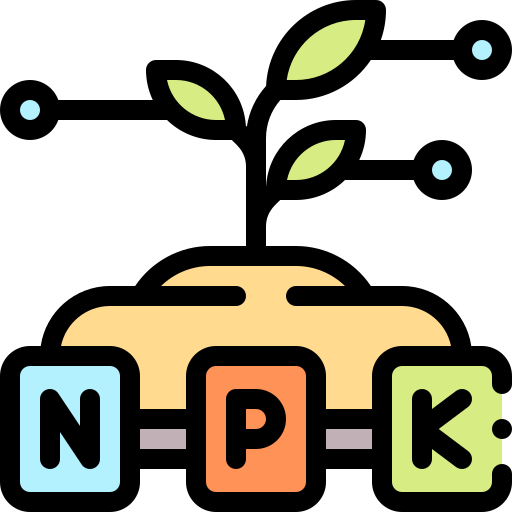 Phân kali
Phân NPK
Phân đạm
Phân lân
Cung cấp 
nguyên tố N
Vai trò
Thành phần 
chính
Muối nitrate
NO3-
Muối ammonium
NH4+
Urea 
(NH2)2CO
Thúc đẩy sinh trưởng,
phát triển thân, rễ, lá
II.
Một số loại phân bón
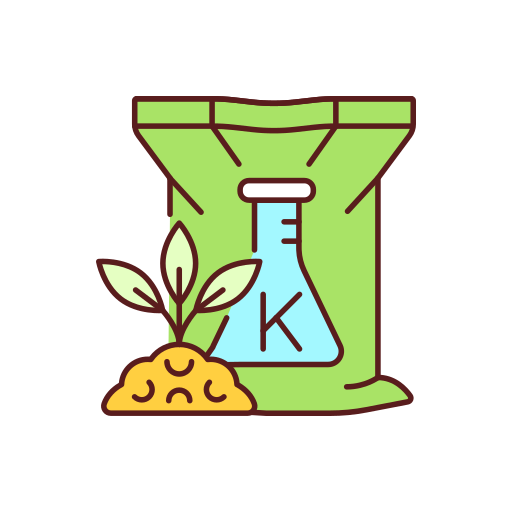 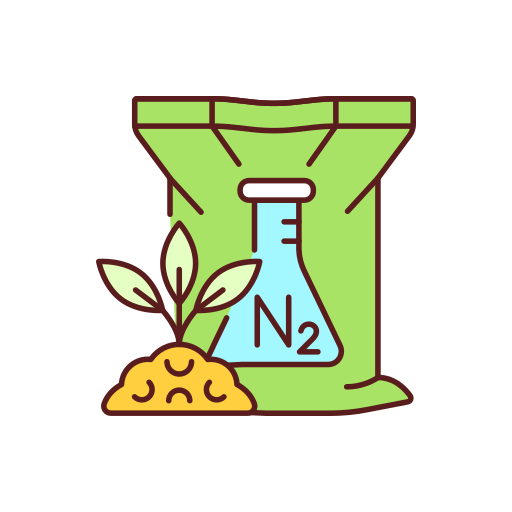 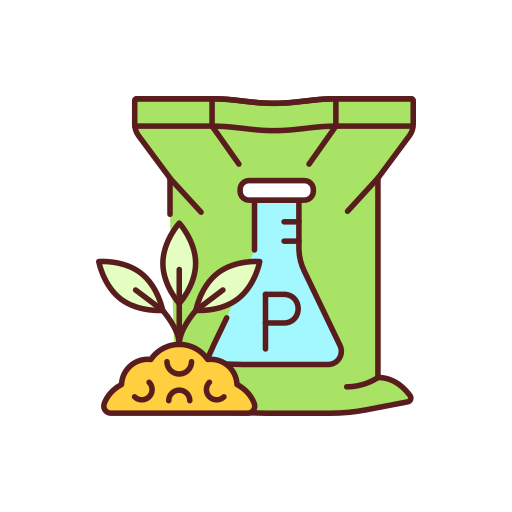 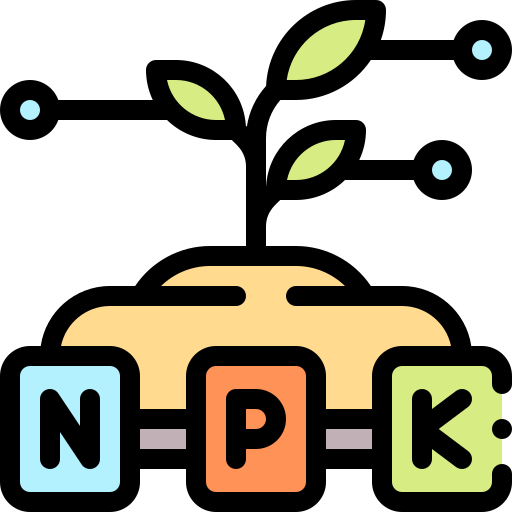 Phân kali
Phân NPK
Phân lân
Các loại 
phân lân
Vai trò
Cung cấp 
nguyên tố P
Phân lân 
nung chảy
Superphosphate
Phát triển bộ rễ
Ra hoa, đậu quả, 
kích thích quả chín
đơn: Ca(H2PO4)2 & CaSO4

kép: Ca(H2PO4)2
Ca3(PO4)2
II.
Một số loại phân bón
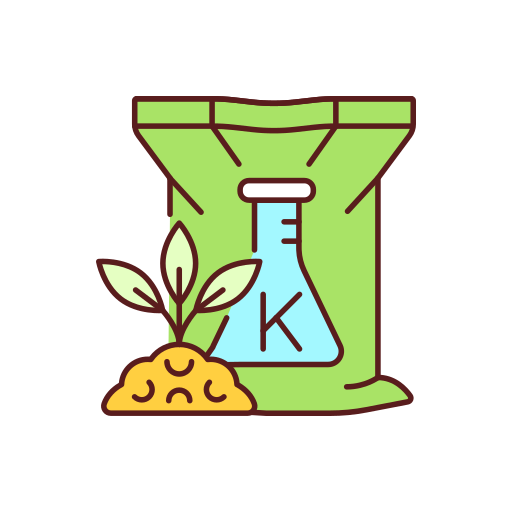 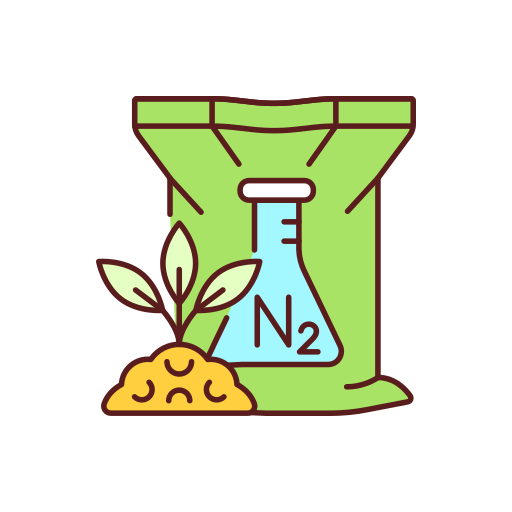 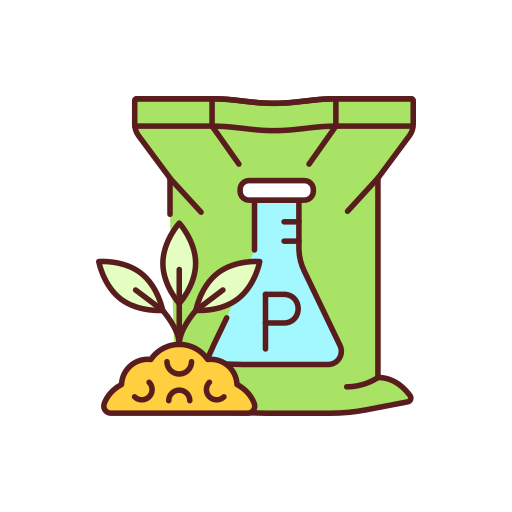 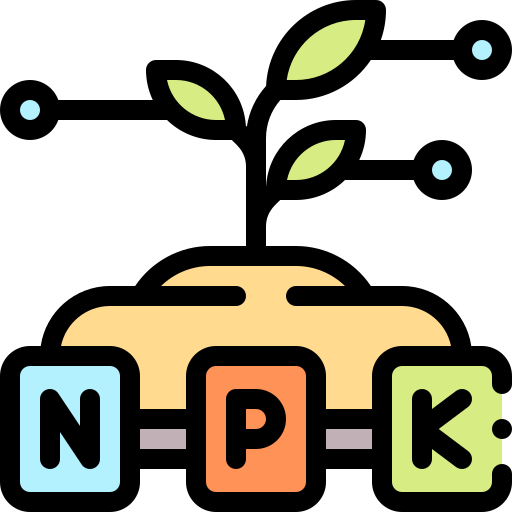 Phân kali
Phân NPK
Vai trò
Các loại 
phân lân
Cung cấp 
nguyên tố K
Giúp cây 
cứng cáp
K2SO4
Tăng khả năng hấp thụ nước & chất dinh dưỡng
Giúp cây 
chịu lạnh tốt
KCl
NỘI DUNG CHÍNH
NỘI DUNG CHÍNH
II.
Một số loại phân bón
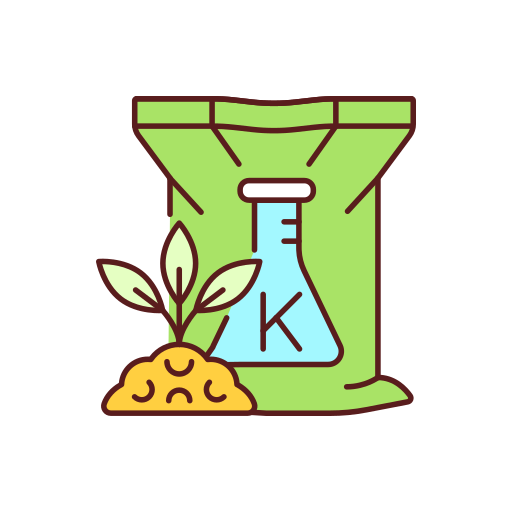 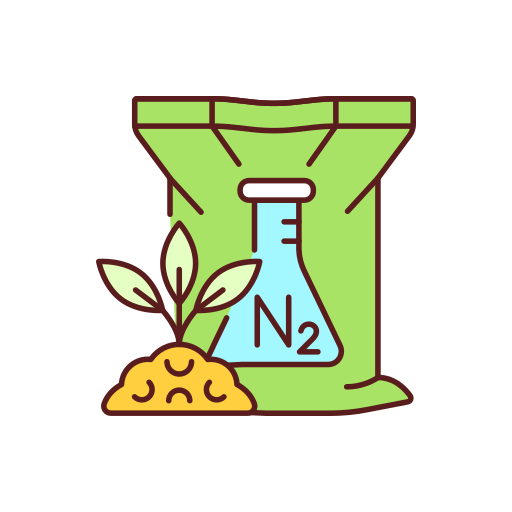 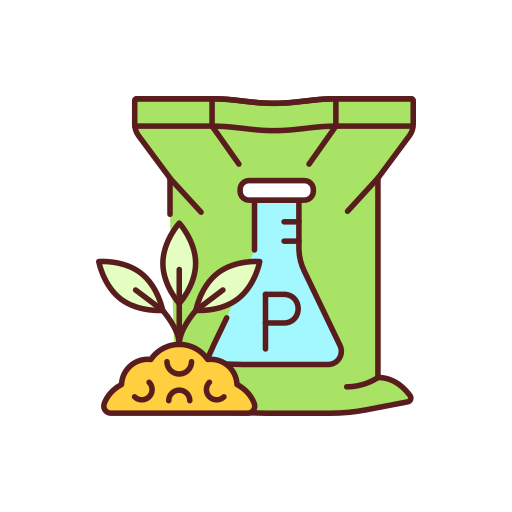 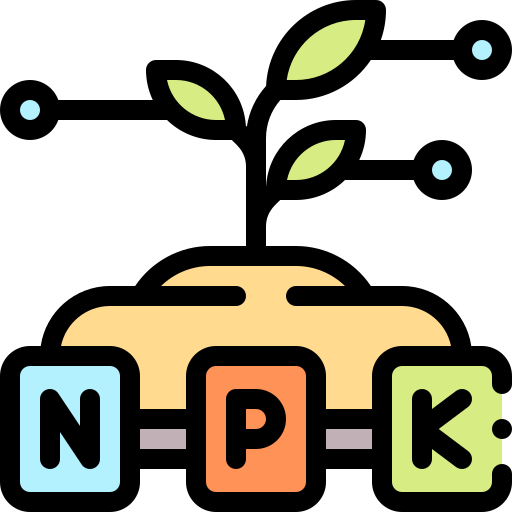 Phân bón hỗn hợp
Phân NPK
Chứa
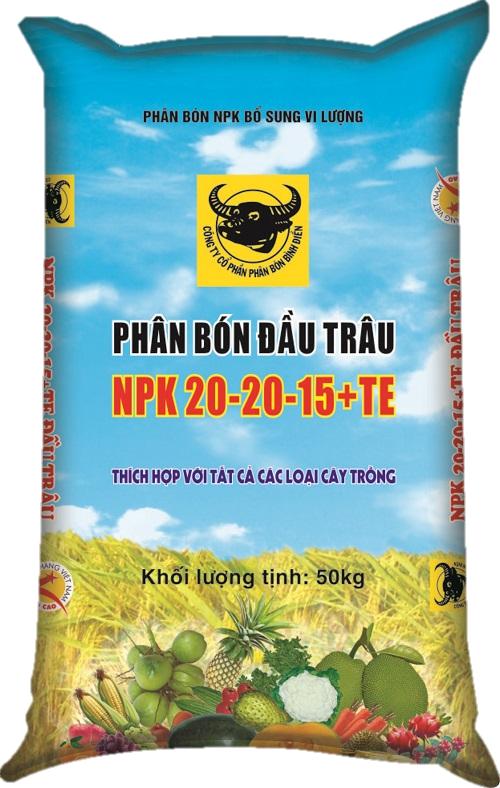 Các nguyên tố 
đa lượng: N, P, K.
Các nguyên tố 
vi lượng: Zn, Cu,...
Các nguyên tố 
trung lượng: Ca, Mg,...
Phân bón hóa học
I.
III.
Cách sử dụng phân bón
NỘI DUNG CHÍNH
NỘI DUNG CHÍNH
II.
Một số loại phân bón
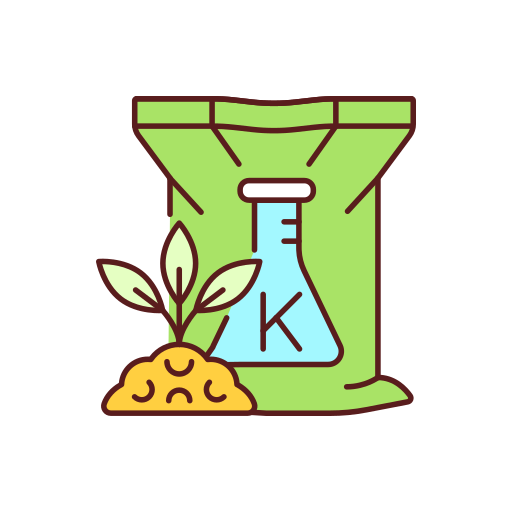 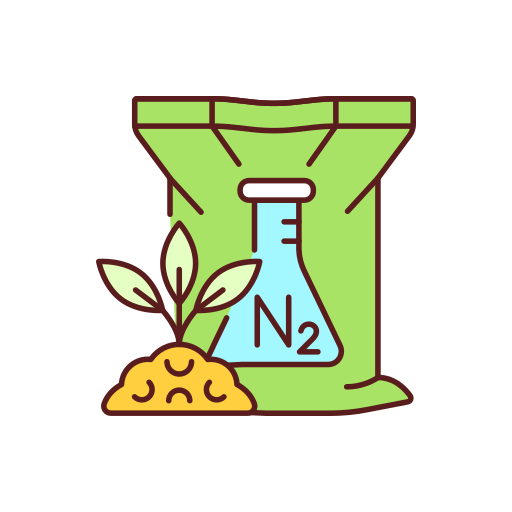 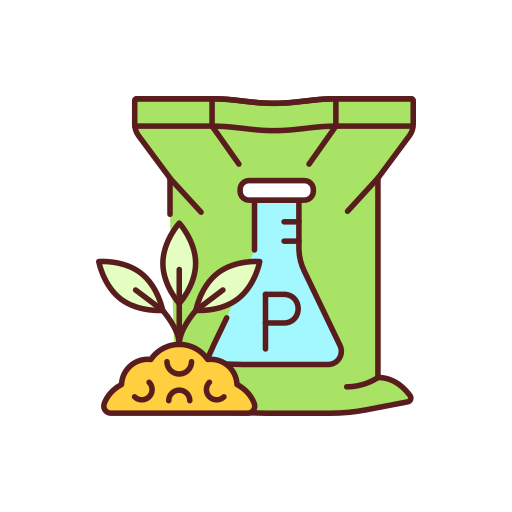 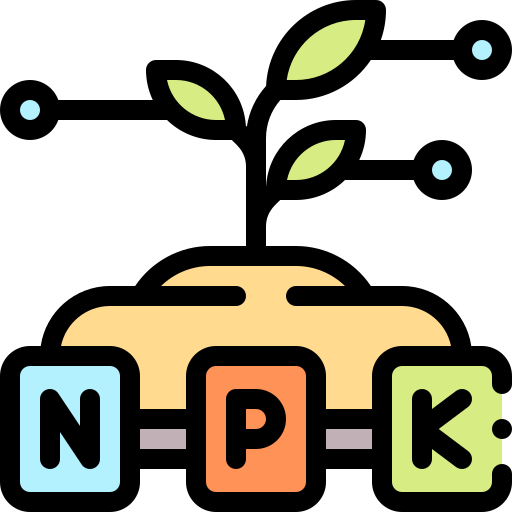 Phân kali
Phân NPK
Phân đạm
Phân lân
Chọn từ thích hợp điền vào chỗ trống để hoàn thành phát biểu về phân bón sau.

Một số loại phân bón thông thường như phân đạm chứa nguyên tố ____________, phân lân chứa nguyên tố _______________, phân kali chứa nguyên tố _____________ và phân _____ chứa nhiều nguyên tố dinh dưỡng.
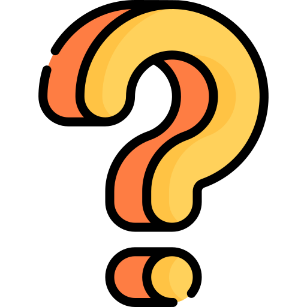 phosphorus
nitrogen
potassium
NPK
Phân bón hóa học
III.
Cách sử dụng phân bón
NỘI DUNG CHÍNH
NỘI DUNG CHÍNH
* Ảnh hưởng của phân bón dư thừa
Ô nhiễm môi trường
Tồn dư hóa chất trong thực phẩm
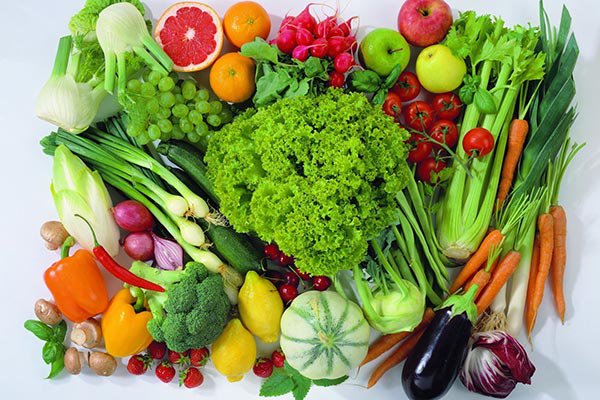 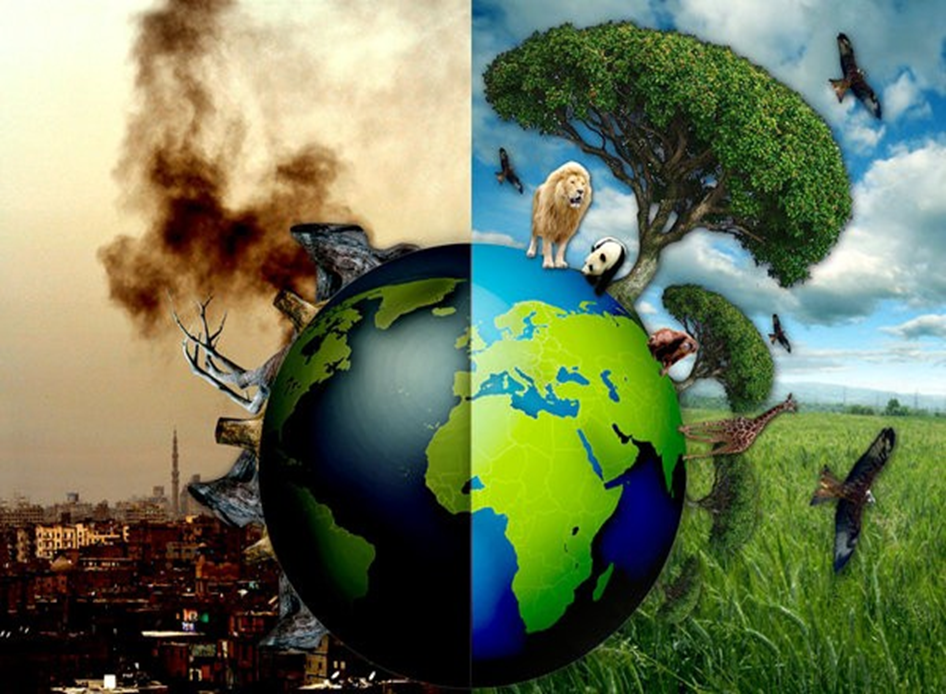 Ảnh hưởng 
đến sức khỏe
 con người
Phân bón hóa học
I.
II.
Một số loại phân bón
III.
Cách sử dụng phân bón
NỘI DUNG CHÍNH
NỘI DUNG CHÍNH
Phân bón hóa học
I.
Một số loại phân bón
II.
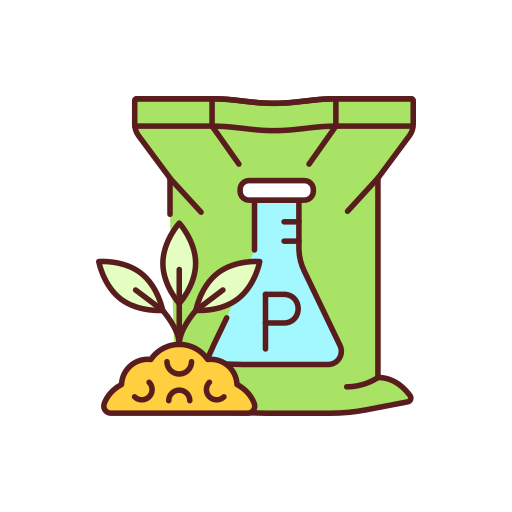 III.
Cách sử dụng phân bón
NỘI DUNG CHÍNH
NỘI DUNG CHÍNH
III.
Cách sử dụng phân bón
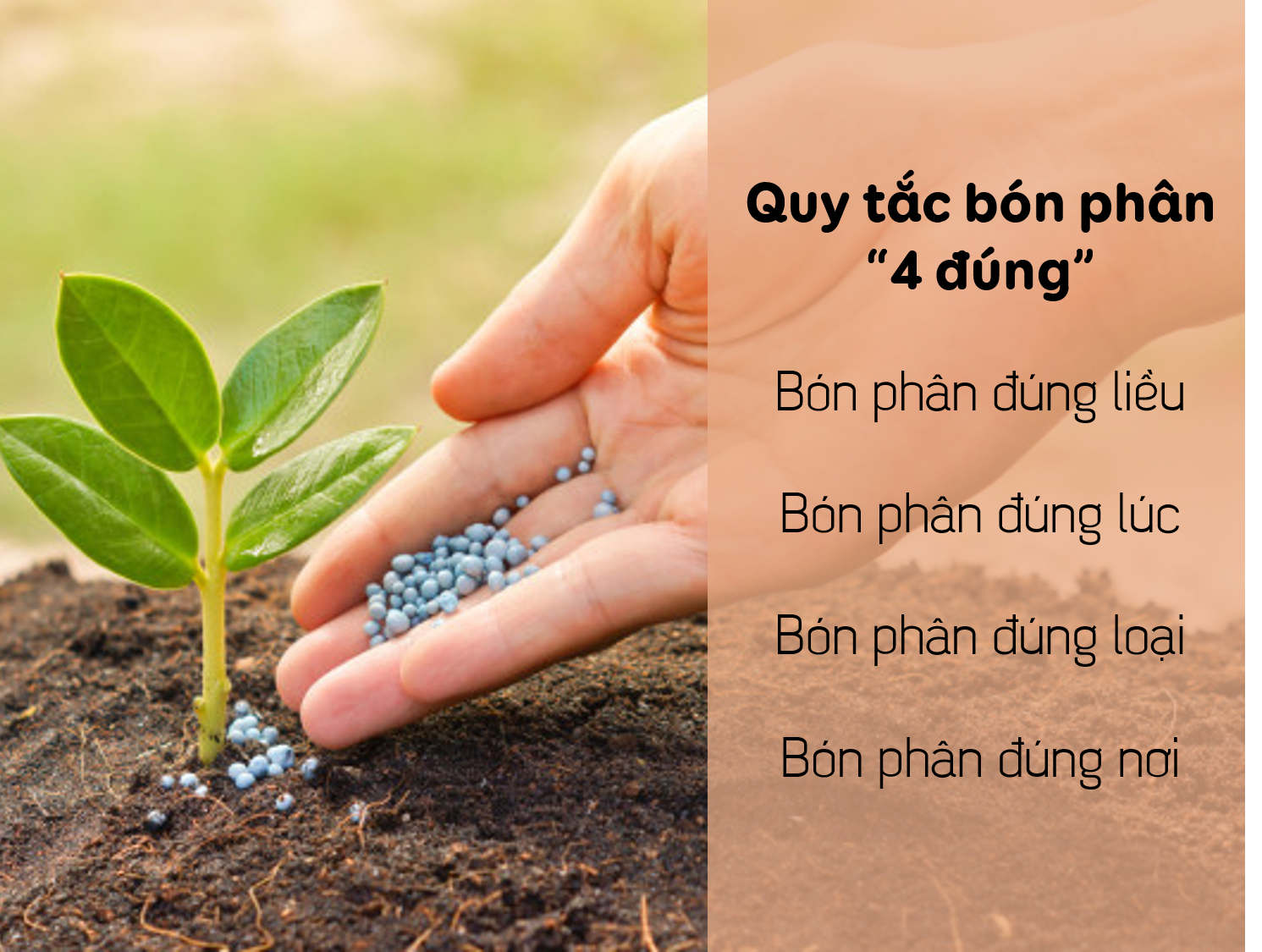 Quy tắc “4 đúng”
- Đúng liều
- Đúng loại
- Đúng lúc
- Đúng nơi
Phân bón hóa học
I.
Một số loại phân bón
II.
III.
Cách sử dụng phân bón
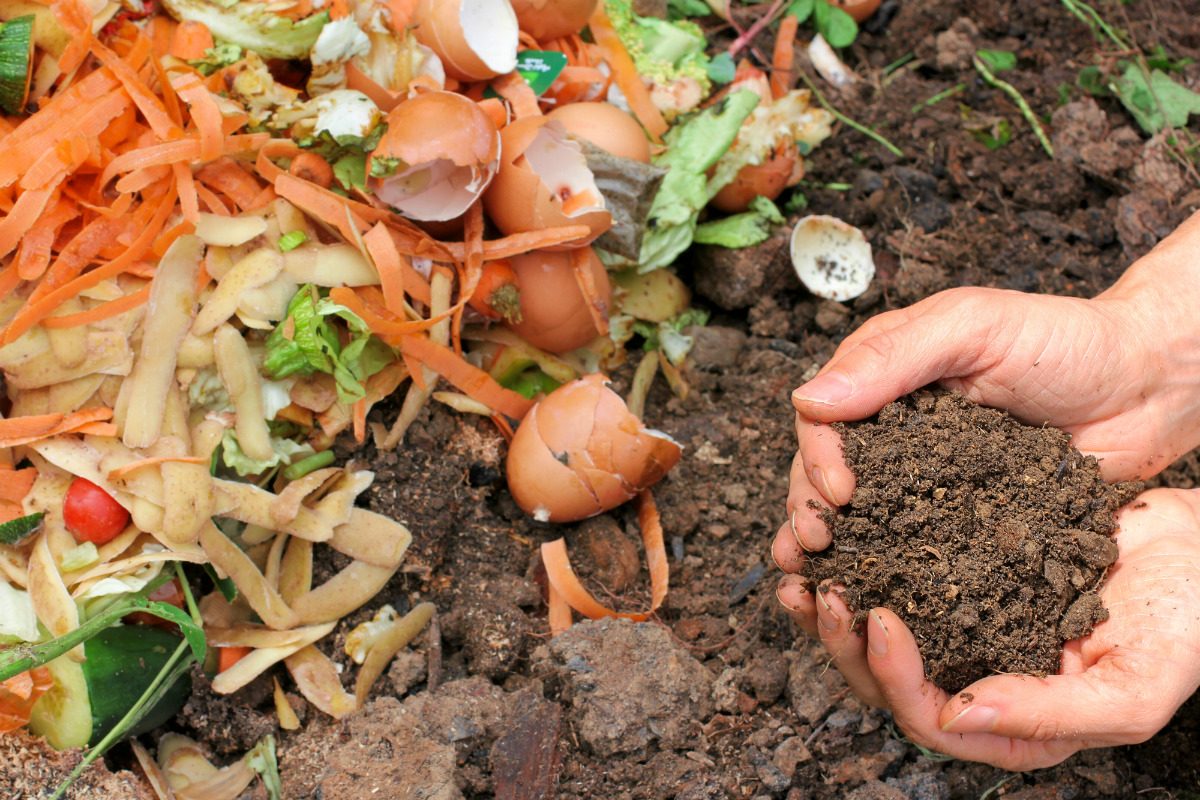 Tăng cường sản xuất và sử dụng phân bón hữu cơ.
- Giàu chất dinh dưỡng.
- Giúp đất tơi xốp.
- Cây trồng dễ hấp thụ.
- An toàn khi sử dụng.
[Speaker Notes: Quy tắc 4 đúng bao gồm
Vì sao nên tăng cường sử dụng phân bón hữu cơ.]
Ô chữ bí ẩn
Tìm công thức hóa học của các muối là thành phần chính của các loại phân bón đa lượng trong bảng ô chữ dưới đây.
K
C
l
2
(
K
3
P
O
4
)
N
H
C
N
N
H
3
A
K
2
S
O
4
H
P
H
(
a
H
C
a
(
H
2
P
O
4
)
2
H
4
H
S
4
(
N
H
2
)
2
C
O
H
m
t
N
a
O
C
H
S
2
H
K
N
O
3
H
S
e
O
2
4
l
o
(
C
a
3
(
P
O
4
)
2
3
)
i
5
[Speaker Notes: - GV gọi HS tìm công thức hóa học của các muối là thành phần của các loại phân bón hóa học.
- GV click chuột vào chữ cái đầu tiên trong CTHH để tô đỏ CTHH mà HS đã chọn.
- Có tất cả 10 muối bao gồm: KCl, K3PO4, K2SO4, Ca(H2PO4)2, (NH2)2CO, KNO3, Ca3(PO4)2, NH4NO3, CaSO4, NH4Cl.]
hóa chất chứa các nguyên tố dinh dưỡng, được bón cho cây. 
 Nâng cao năng suất cây trồng.
PHÂN BÓN HÓA HỌC
PHÂN BÓN HÓA HỌC
Trung lượng
(Ca, Mg,...)
Vi lượng
(Zn, Cu, Mn,...)
Đa lượng
(N, P, K,...)
Cách sử dụng phân bón
Quy tắc “4 đúng”
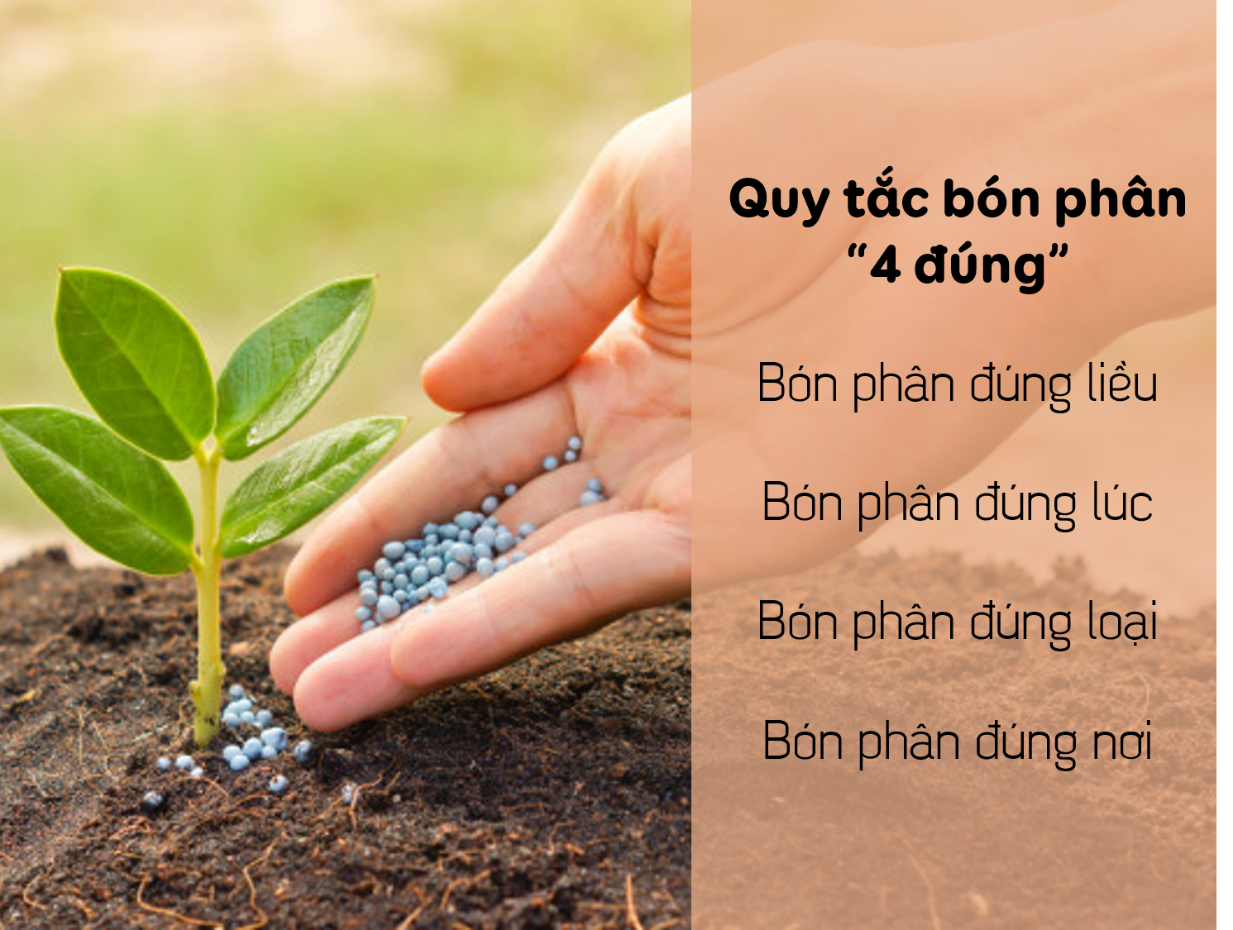 Phân đạm chứa N
Phân NPK
Một số loại phân bón
Phân lân chứa P
Phân kali chứa K